শিক্ষক পরিচিতি
পাঠ পরিচিতি
কৃষিবিদ বিধান চন্দ্র সাহা
প্রভাষক(ইনডেক্সঃ৩০৯১৩০৪),কৃষিশিক্ষা বিভাগ 
মুক্তিযোদ্ধা মেমোরিয়াল ডিগ্রি কলেজ, থানা সদর মহিপুর,পটুয়াখালী 
দূরালাপনীঃ ০১৭২৫৩৭৭৭৮৭ 
ইমেইল ঃ bidhansahapstu07@gmail.com
শ্রেণিঃ একাদশ 
বিষয়ঃ 
 কৃষিশিক্ষা  ১ম  পত্র 
অধ্যায়ঃ ২য়   
পরিচ্ছেদঃ ৩য়  
সময়ঃ ৪০ মিনিট
নিচের ছবিটি মনযোগ দিয়ে দেখি
জমিতে সেচকার্য চলছে
আজকের পাঠ অনুমান কর
ছবিতে কী দেখতে পাচ্ছ ?
আজকের পাঠ
সেচ ও নিকাশ
শিখনফল
সেচের সংজ্ঞা ও প্রকারভেদ বলতে পারবে । 
সেচের পানির কার্যকারিতা বৃদ্ধির উপায় বর্ণনা করতে পারবে ।
বিভিন্ন ফসলের নূন্যতম পানির চাহিদা নিরূপণ করতে পারবে ।  
সেচের গুরুত্ব লিখতে পারবে ।
ফসলের সুষ্ঠু বৃদ্ধি ও উন্নয়নের লক্ষ্যে বাহ্যিক উৎস হতে প্রয়োজনীয় পানি সরবরাহ করাকে সেচ বলে ।
সেচ কী ?
পুকুর
খাল
নদী
বিল
হাওর
বৃষ্টিপাত
ভূগর্ভস্থ পানি
ভূপৃষ্ঠস্থ পানি
এগুলো সেচের পানির বিভিন্ন উৎস
ছবিতে কী দেখতে পাচ্ছ ?
কর্মপত্র 
১
একক কাজ        সময়ঃ ২ মিনিট
সেচ কী ?
সেচের শ্রেণিবিভাগ
ভূপৃষ্ঠস্থ সেচ পদ্ধতি
ভূনিম্নস্থ সেচ পদ্ধতি
প্লাবন সেচ পদ্ধতি
নালা সেচ পদ্ধতি
ফোয়ারা বা বর্ষণ পদ্ধতি
ড্রিপ বা ফোঁটা ফোঁটা সেচ পদ্ধতি
আইল ও নালা পদ্ধতি
বৃত্তাকার সেচ পদ্ধতি
আমরা এখন একটি ভিডিও দেখি
https://youtu.be/_um7WdJS3Aw
সেচের পানি কোথায় সংরক্ষণ করা যায় ?
পুকুর
খাল
বিল
কর্মপত্র 
২
জোড়ায় জোড়ায় কাজ            সময়ঃ ৩ মিনিট
গ্রুপ-কঃ ভূপৃষ্ঠস্থ সেচের পানির উৎস কী কী ?   
গ্রুপ-খঃ সেচের পানির কার্যকারিতা বৃদ্ধির উপায় বর্ননা কর ।
সেচের পানির কার্যকারিতা কিভাবে বৃদ্ধি করা যায় ?
পানির অপচয় রোধ করে 
সময়মত সেচ দিয়ে 
আইল বেধে 
পাকা নালা তৈরি করে 
উপযুক্ত পদ্ধতিতে সেচ দিয়ে
ফসলের পানির চাহিদা কী ?
কোন একটি উদ্ভিদ তার জীবনচক্র সম্পন্ন করতে মাটি থেকে মোট যে পরিমাণ পানি পরিশোষণ করে তাকে ঐ উদ্ভিদের পানির চাহিদা বলে । পানির চাহিদার সমীকরণ নিম্নরূপঃ 
WR=IR+ER+S 
 WR= water requirment ( পানির চাহিদা) 
IR= irrigation water ( সেচের চাহিদা ) 
ER= effective rainfall (কার্যকর বৃষ্টিপাত ) 
S= Supply from soil ( মাটি হতে সরবরাহকৃত পানি )
ফসলের নূন্যতম পানির চাহিদা কী ?
একটি উদ্ভিদ যে পরিমাণ পানি গ্রহণ করতে না পারলে তার স্বাভাবিক বৃদ্ধি ব্যহত হয় সেই পরিমাণ পানিকে ঐ উদ্ভিদের নূন্যতম পানির চাহিদা বলে ।
সেচের পানির উপকারিতা কী কী ?
উদ্ভিদ কোষে প্রয়োজনীয় পানি সরবরাহ করে
পুষ্টি উপাদান পরিশোষণযোগ্য করে
তাপমাত্রা নিয়ন্ত্রণ করে
মাটিস্থ অপকারী কীটপতঙ্গ দমন করে ।
বীজের অঙ্কুরোদগমে সহায়তা করে
মূল্যায়ন
১) ভূগর্ভস্থ পানির উৎস কোনটি ?
ক) পুকুর
খ) বৃষ্টিপাত
গ) খাল
ঘ) হাওর
২। পাহাড়ি এলাকার জন্য উপযুক্ত সেচ পদ্ধতি কোনটি ?
খ) প্লাবন সেচ
ক) নালা সেচ
গ) ড্রিপ সেচ
ঘ) ফোয়ারা সেচ
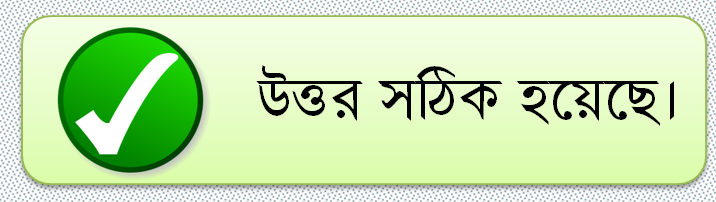 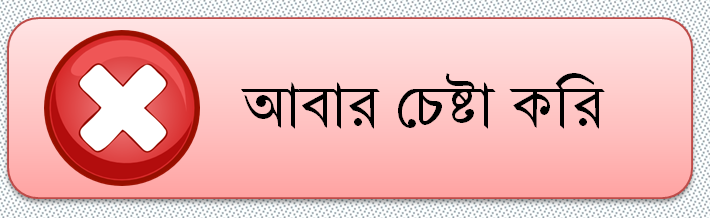 কর্মপত্র 
৪
বাড়ির কাজ
সেচের পানি চাহিদা নির্নয়ের সমীকরণটি ব্যাখ্যা কর   ।
সকলকে ধন্যবাদ